Неорганска једињења
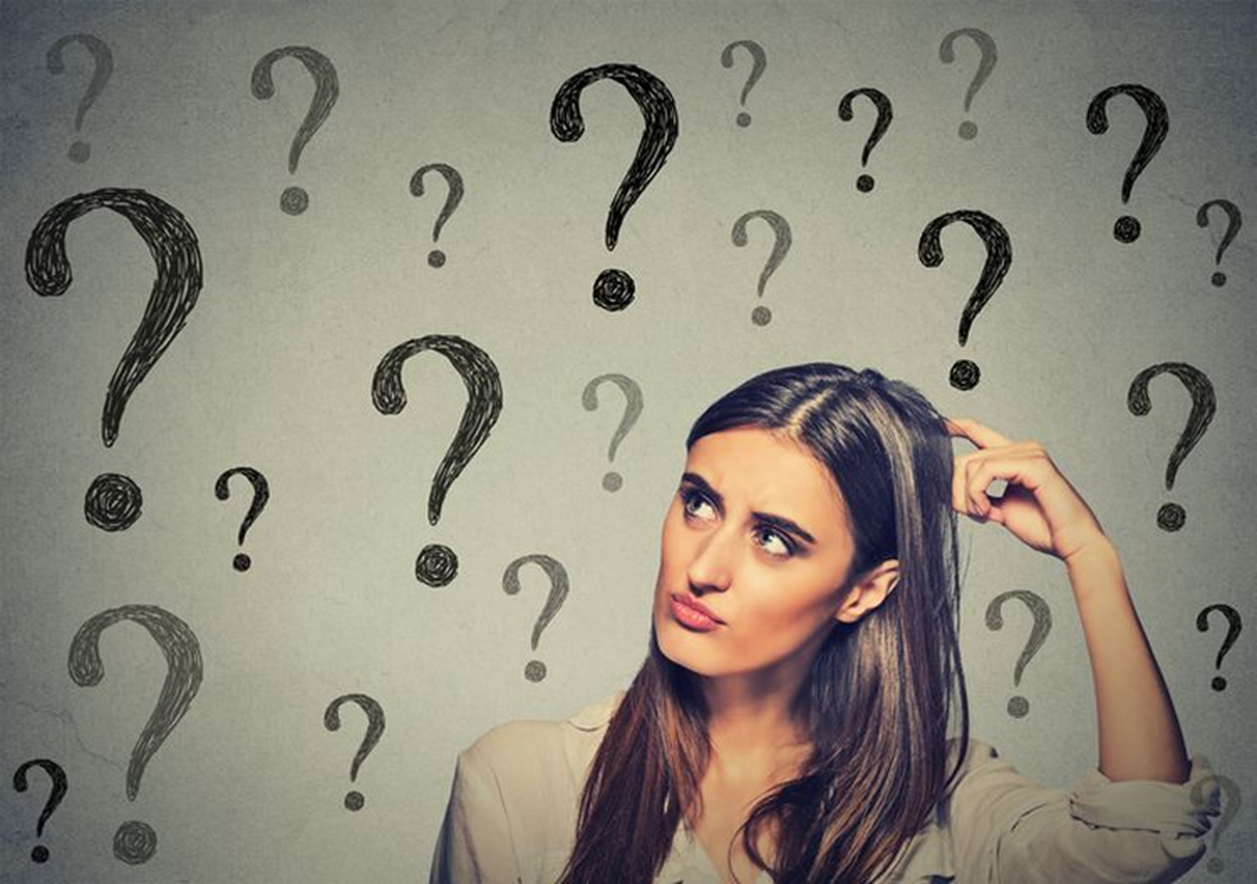 Час хемије за 8 разред   

			Предметни наставник: Арјана Салчиновић
Периодни систем елемената
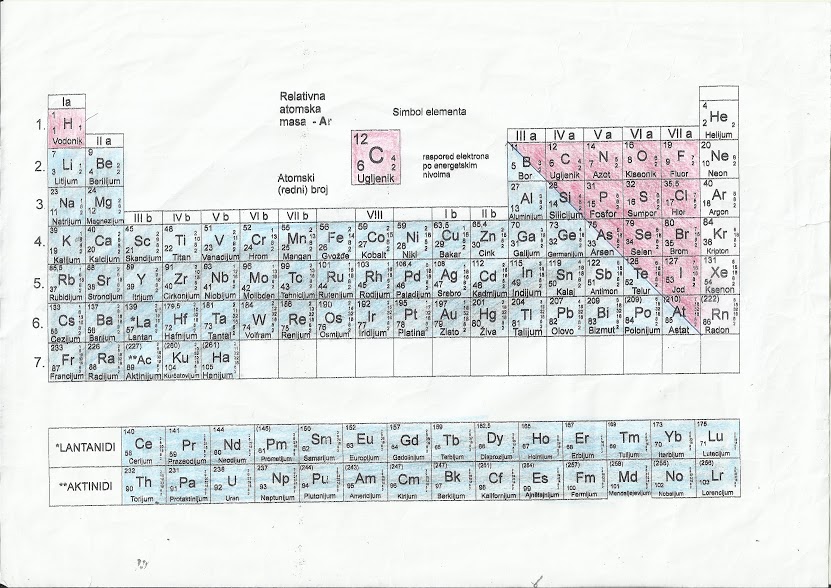 [Speaker Notes: Подсјећамо се најједноставнијег периодног система који је веома практичан за осмаке..МЕТАЛИ су плаво обојени..НЕМЕТАЛИ су црвено обојени.]
ВРСТЕ НЕОРГАНСКИХ ЈЕДИЊЕЊА
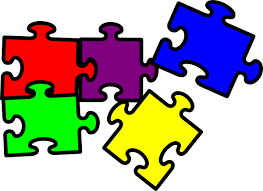 СОЛИ
ОКСИДИ МЕТАЛА
БАЗE
ОКСИДИ НЕМЕТАЛА
КИСЕЛИНE
Како препознати врсту једињења?
КАКО ДОБИТИ БАЗУ ?
КАКО ДОБИТИ КИСЕЛИНУ?
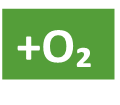 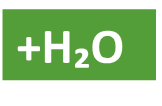 КАКО МОЖЕМО ДОБИТИ СОЛИ?
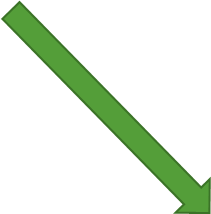 КАКО МОЖЕМО ДОБИТИ СОЛИ?
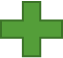 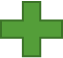 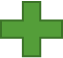 За вјежбање преко распуста:
Одреди шта су по врсти наведена једињења:
      H₂CO₃, NaOH,  Na₂CO₃, CO₂, Al₂O₃.
2. Откриј која се со крије у ребусу и напиши три начина за добијање те соли.




3. Питања и задаци у књизи на страни 118.
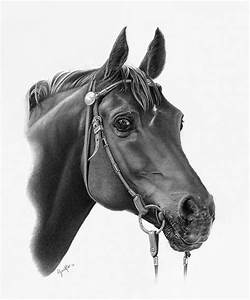 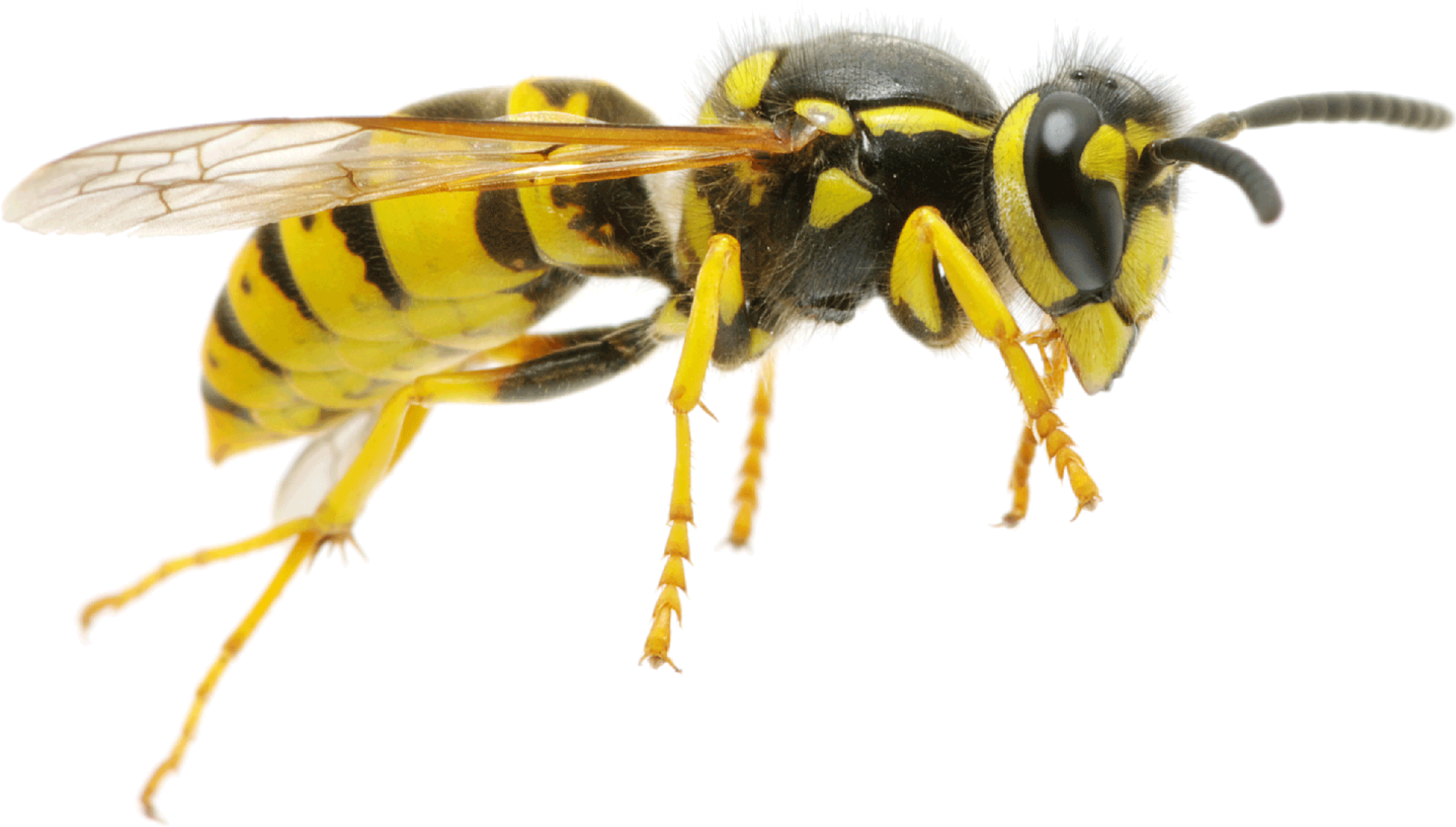